Mobilita Erasmus+ Malí programátori:2.deň- Programovanie v Trutnove
Lukáš Blaha
Privítanie
Na začiatku nás deti z Trutnova krásne privítali.
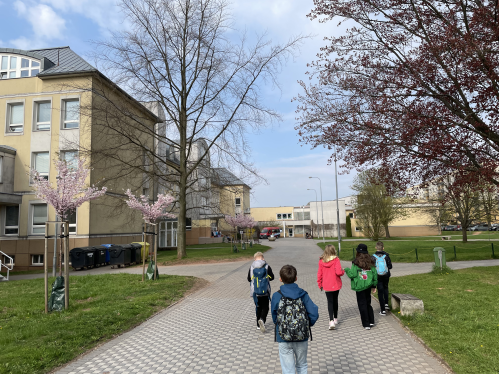 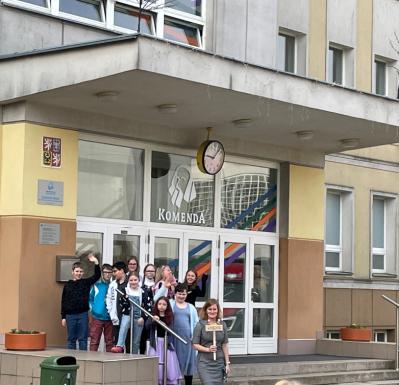 Scootie Go!
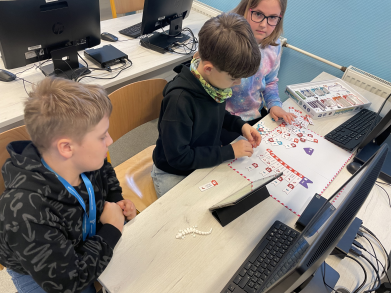 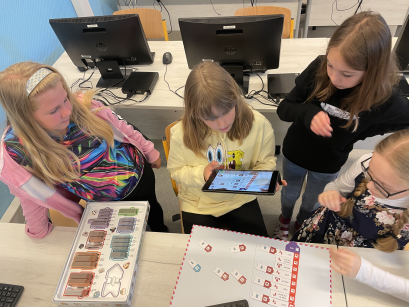 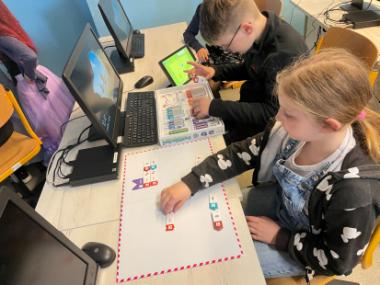 Programovali sme v skupinách. Scootie go! Je robot ktorý stroskotal na planéte Zem musíte nájsť čiastočky jeho lode.
Prehliadka školy
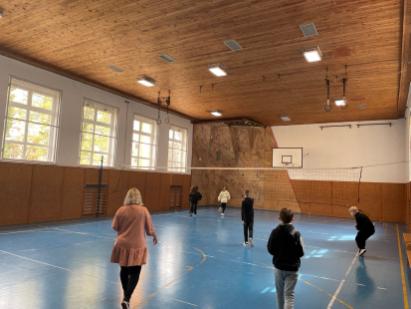 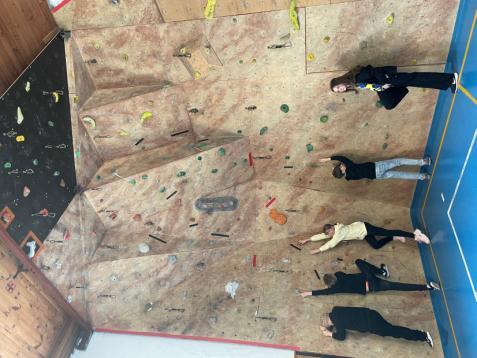 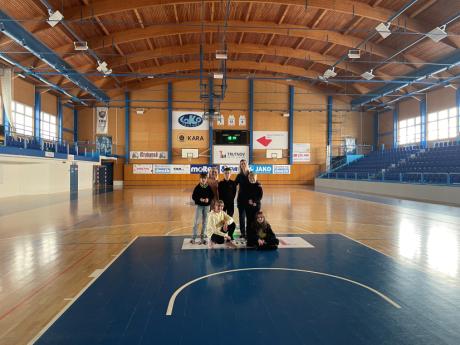 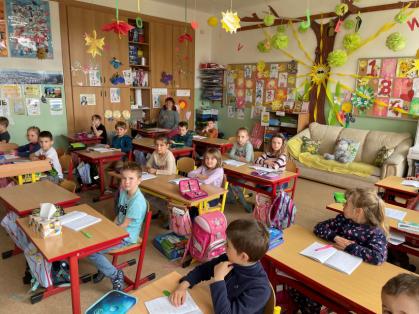 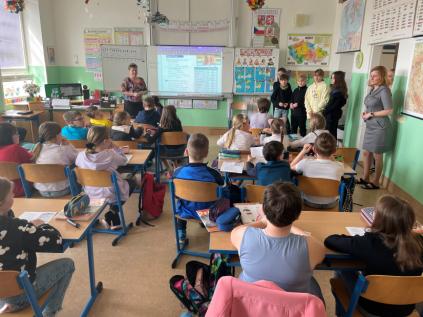 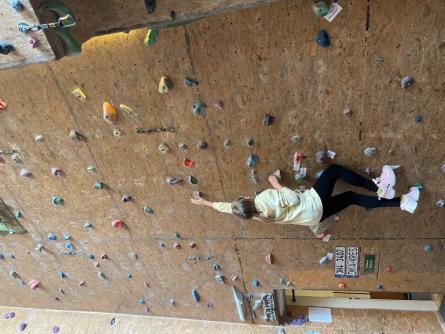 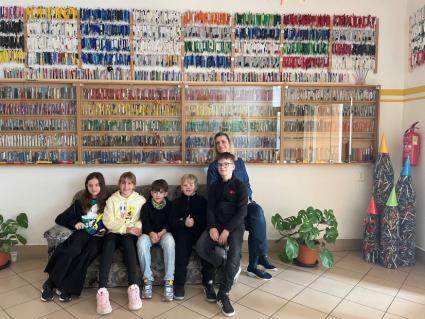 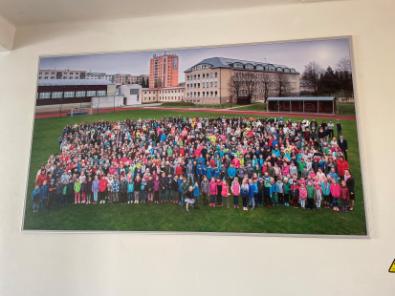 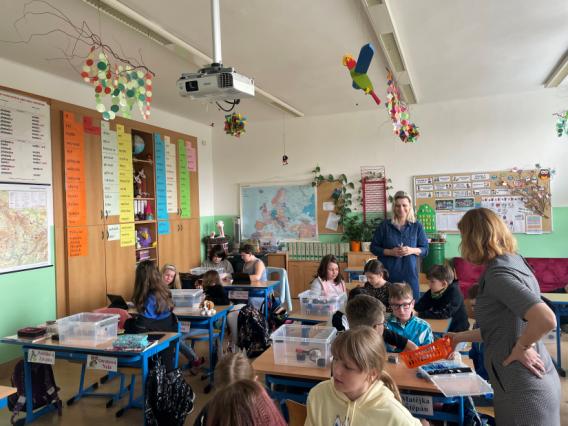 Lego Boost
Programovali sme Lego Boost. Lego Boost je programovaci lego. Môžete postaviť 5 modelov mačku, gitaru, robota, vozidlo.
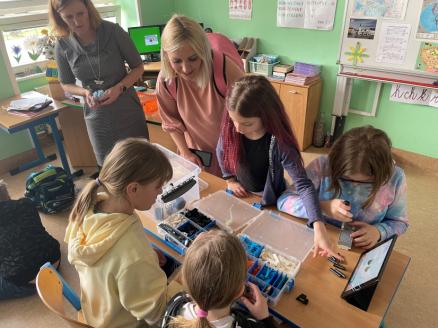 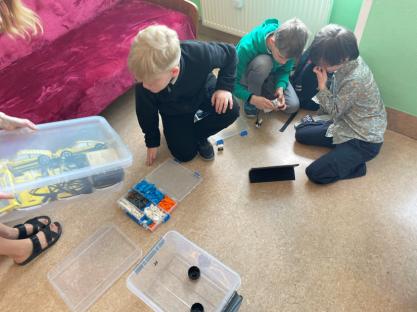 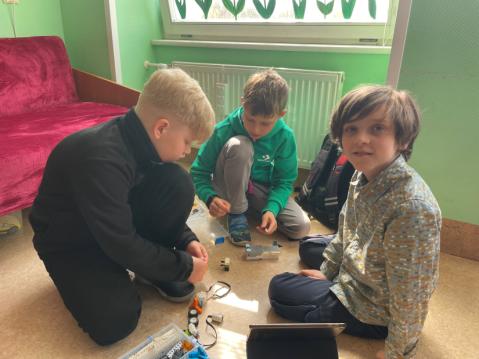 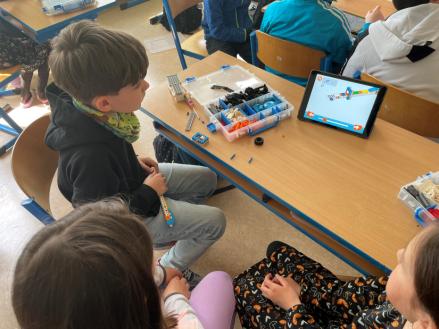 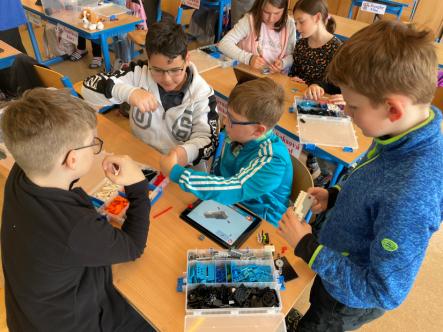 Prehliadka mesta
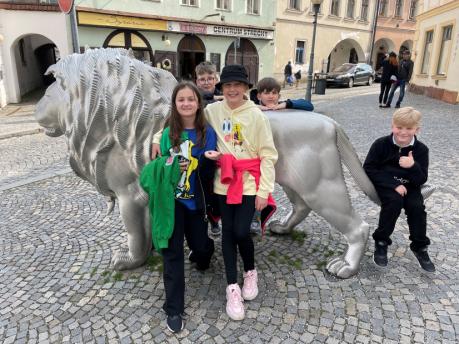 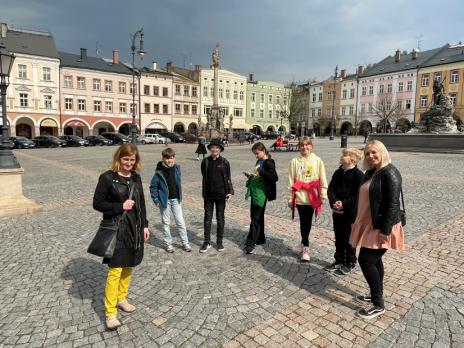 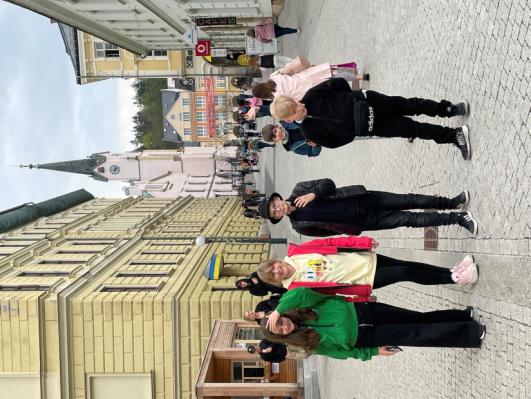 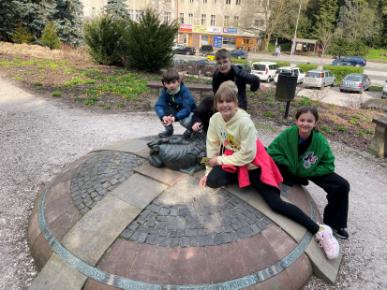 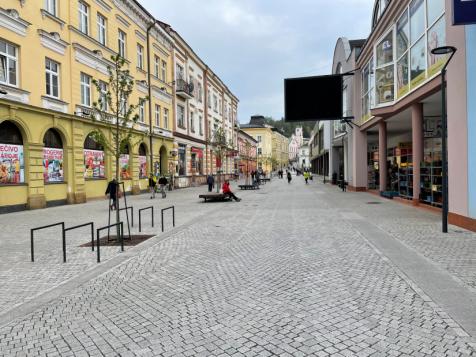 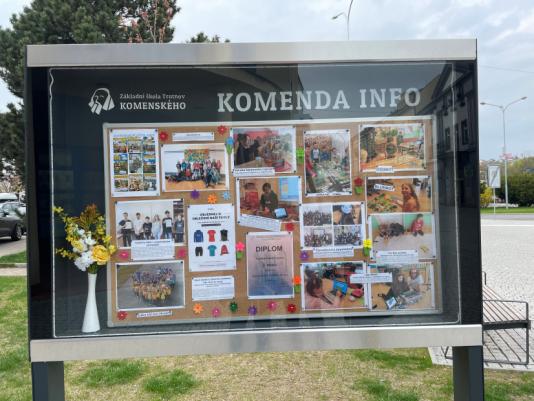 KONIEC
LUKÁŠ BLAHA